Der neue Förder-und Teilhabeplan für die Kindertagesbetreuung
UA Tagesbetreuung am 10.02.2023
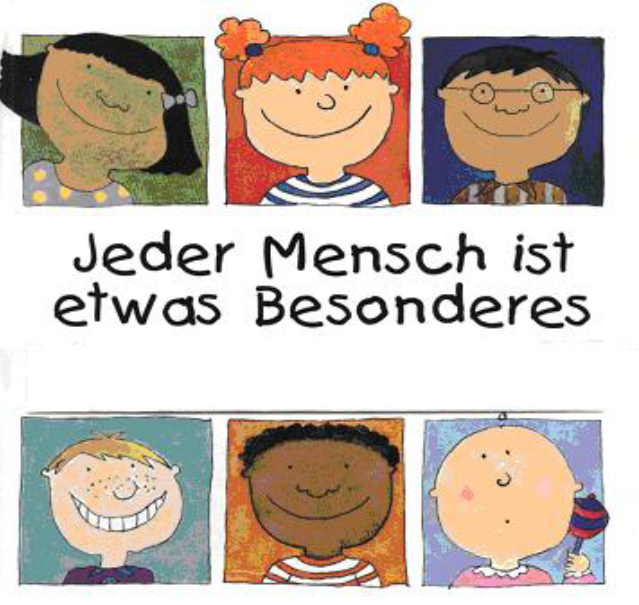 01
Warum die Anpassung des Förderplanes?
.
Fortsetzung der fachpolitischen Umsetzung der Vorgaben und Aufträge aus der UN-Behindertenrechtskonvention (UN-BRK)
Paradigmenwechsel

von der

 Fürsorge  zur 

 gleichberechtigten Teilhabe und  Selbstbestimmung


Behinderung 
entsteht aus der Wechselwirkung von Gesundheitsstörung und gesellschaftlichem Kontext zwischen =

 Menschen mit Beeinträchtigungen und 

 einstellungs- und umweltbedingten Barrieren
Seite 3
UA Tagesbetreuung am 10.02.2023
Einführung neuer Verfahren und Arbeitsinstrumente im Bereich der Eingliederungshilfe
ICF-Y (International Classification of Functioning, Disability and Health) 

neues Diagnostikinstrument des medizinischen Fachbereiches

orientieren sich am ganzheitlichen bio-psycho-sozialen Modell,
   
sind ressourcenorientiert und 
          
 lassen Rückschlüsse auf geeignete Unterstützungsangebote zu
           
  dies geschieht in Abstimmung mit allen Beteiligten.
Seite 4
OFachgespräch inklusive Kindertagesbetreuung 25.02.2022
Bildung der UAG Integration – Inklusion der AG QVTAG
Auftrag:
Prüfung der im inklusiven System der Kindertagesbetreuung angewandten Verfahren und Arbeitsinstrumente auf die Kompatibilität mit den Ansprüchen des BTHG

Schwerpunkte: 
Feststellungsverfahren im Jahr 2019 - beendet 2021

Förderplan – Arbeitsbeginn in 2020

Handreichung – Arbeitsbeginn in 2022
Seite 5
UA Tagesbetreuung am 10.02.2023
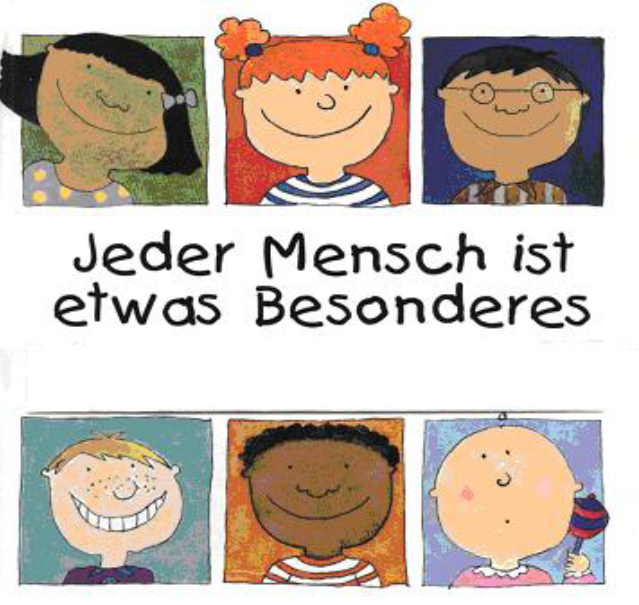 02
Schwerpunkte der Überarbeitungdes Förderplans
.
Förderplan- Schwerpunkte der Überarbeitung
Einarbeitung des Kapitels „Besondere Bedürfnisse und Erfordernisse“ in das Deckblatt

Erweiterung der Bereiche „Motorik und Wahrnehmung“, „Soziale und emotionale Entwicklung“ durch den Aspekt „Kommunikation“ 
Hinzufügung des Bereiches Lernverhalten zum Thema „Spiel“ 
Übersichtlichere Gestaltung des Entwicklungsbogens
Ergänzung des Entwicklungsbogens um „Maßnahmen und Methoden zur Zielerreichung 
digital bearbeitbar 

Der Entwicklungsbogen ist individuell für die zu fördernden Bereiche des   
Kindes einzusetzen.

Mit der Verlagerung der Horte an die Schulen erübrigt sich der Abschnitt „Schulergänzende Betreuung (Hort)“.
Seite 7
UA Tagesbetreuung am 10.02.2023
Inhaltsverzeichnis des Förderplans
1. Deckblatt

2.Erhebungsbogen
 
2.1.Kontextbezogene Angaben
Personenbezogene Fragen
Umwelt(en) des Kindes
Häusliches Umfeld/Familie des Kindes
Kita/Einrichtung
Teilhabeorientierte Zusammenarbeit
 
2.2. Körperstrukturelle Aspekte
2.3.Körperfunktionale Aspekte
2.4.Teilhabe in den Lebensbereichen
Teilhabe an Lern- und Wissensanwendung
Teilhabe an allgemeinen Aufgaben und Anforderungen
Teilhabe an Kommunikation 
Teilhabe an Mobilität
Teilhabe an Selbstversorgung 
Teilhabe am Häuslichen Leben/ alltägliche Aufgaben
Teilhabe an Interpersonellen Interaktionen und Beziehungen
Teilhabe an bedeutenden Lebensbereichen / Spiel
 
3.Teilhabe- und Förderplan
Übersicht der Teilhabe- und Förderbereiche
Förder- und Teilhabemaßnahmen in der Kita
Was braucht die Kita zur Umsetzung der Maßnahmen
Empfehlungen zu Förder- und Teilhabemaßnahmen außerhalb der Kita
Seite 8
UA Tagesbetreuung am 10.02.2023
Beispiel / Auszug aus dem Erhebungsbogen
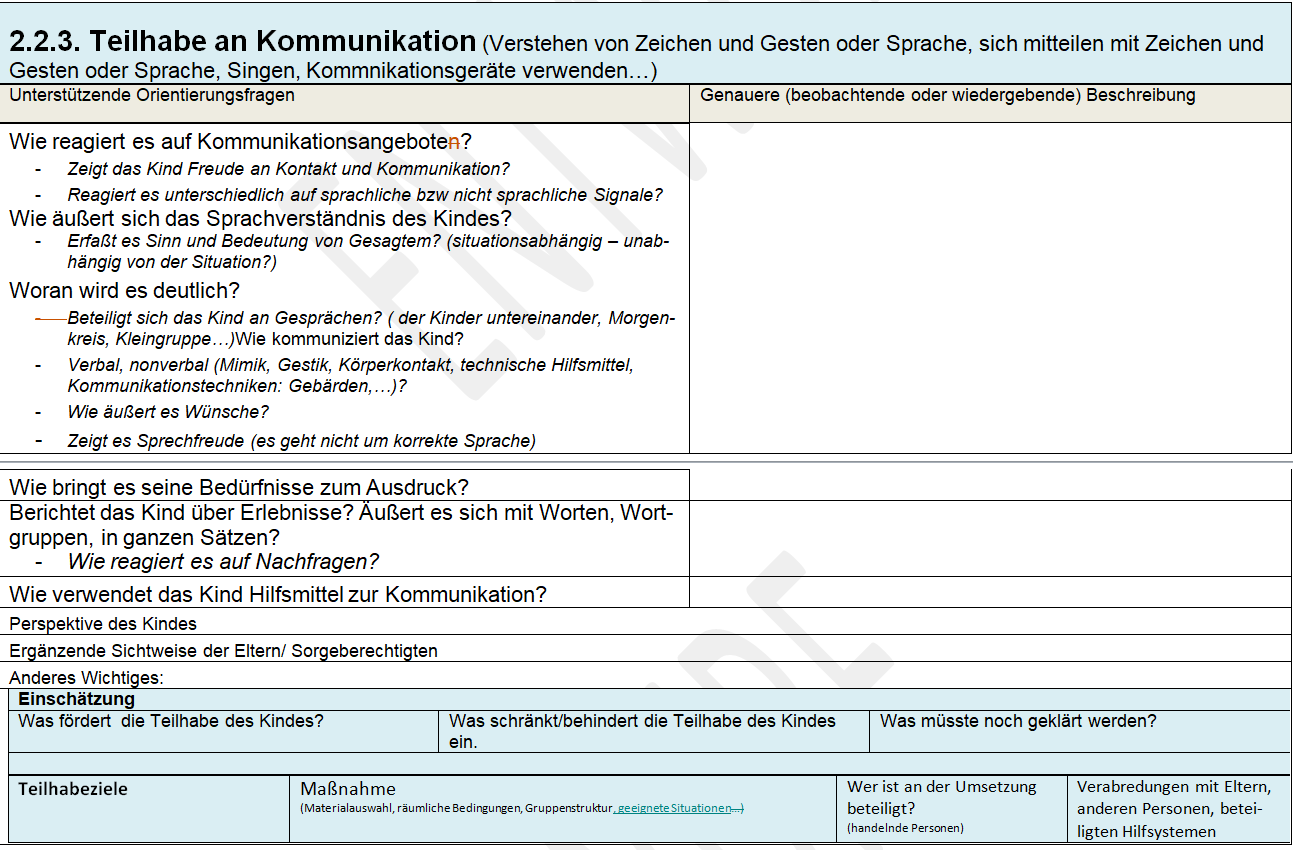 Seite 9
UA Tagesbetreuung am 10.02.2023
Beispiel / Auszug aus dem Erhebungsbogen
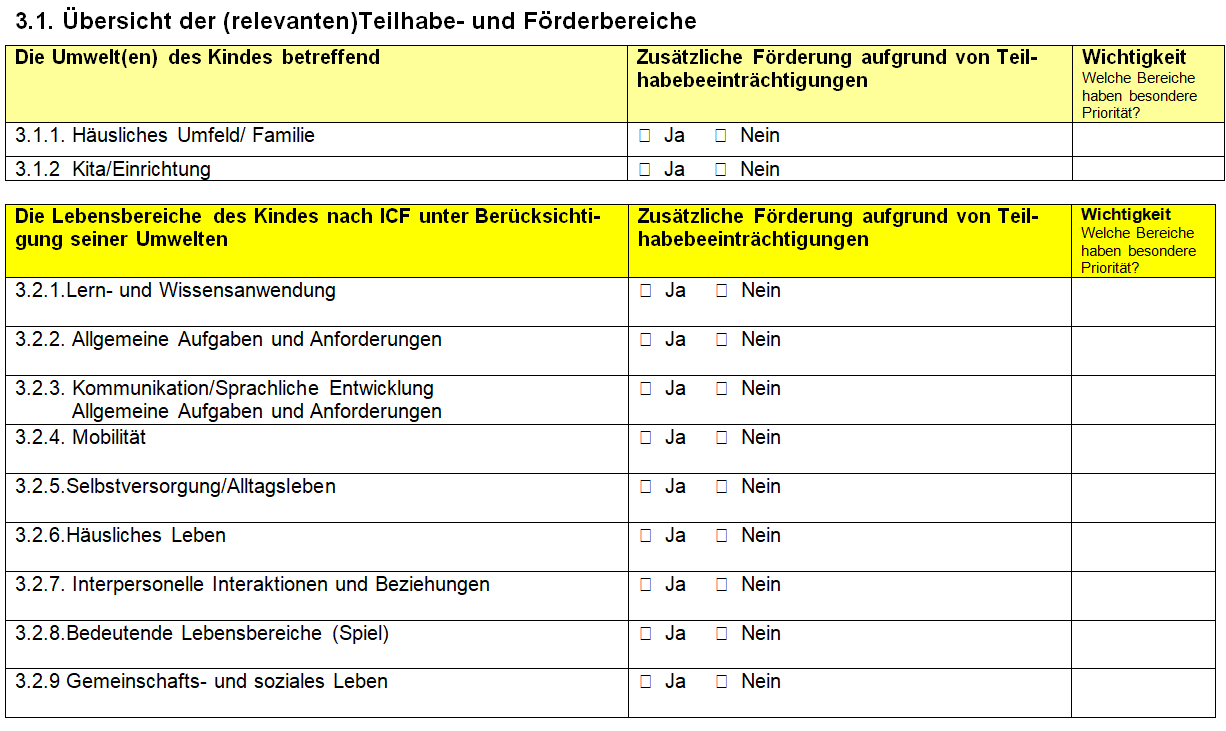 Seite 10
UA Tagesbetreuung am 10.02.2023
Weitere Schritte
Abstimmung im Gremium „AG Menschen mit Behinderung“

Erstellung als beschreibbare PDF

Erarbeitung eines Fortbildungskonzepts 

Ziel der Einführung: Kitajahr 2023/2024
Seite 11
UA Tagesbetreuung am 10.02.2023
VIELEN DANK.